Tema 01
Tema 01
Comunica saude
Tema 02
Tema 02
Tema 03
Tema 03
Tema 04
Tema 04
Tema 05
Tema 05
EQUIPE#1
EQUIPE#2
Tema 06
Tema 06
Tema 07
Tema 07
Tema 08
Tema 08
Tema 09
Tema 09
Tema 10
Tema 10
Tema  11
Tema  11
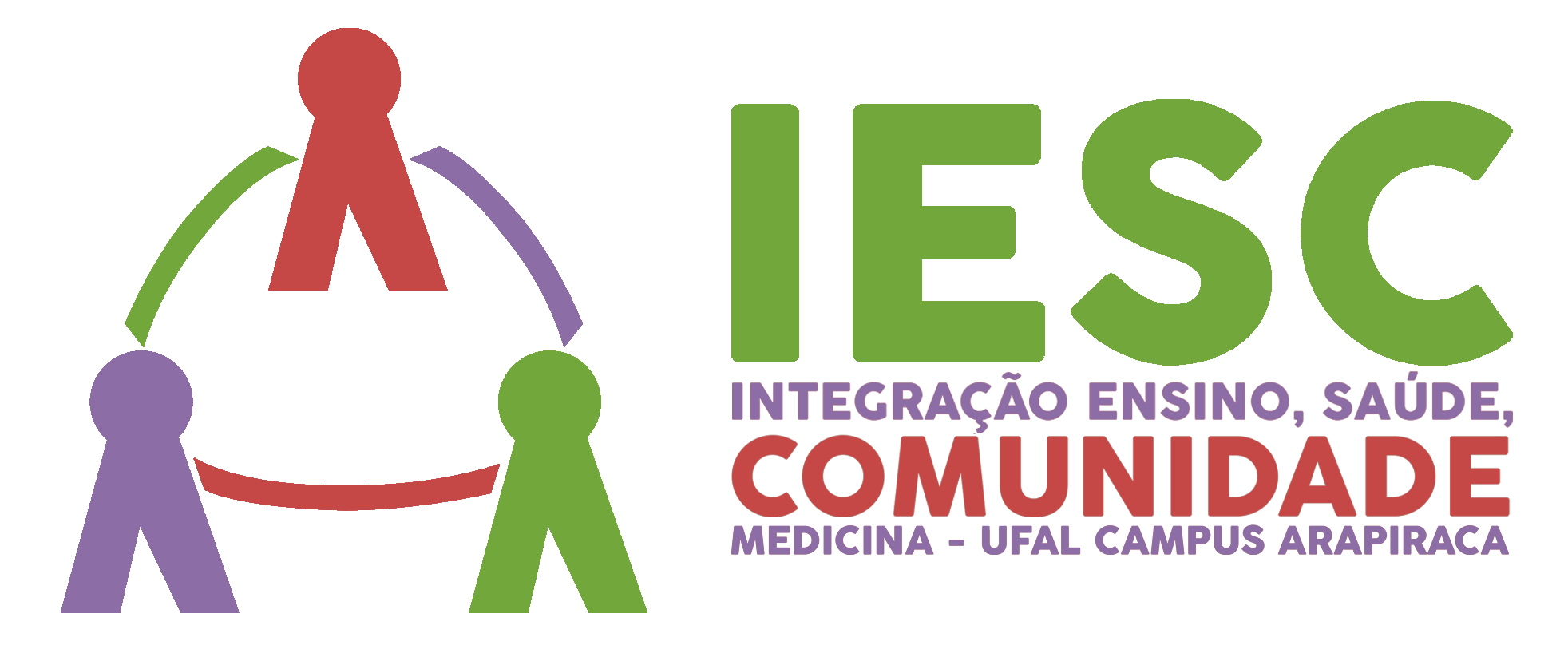 01 – “Ramo”
Roubo patológico/cleptomania (F63.2)
Leptospirose (A27)
Paralisia de Bell (G51.0)
Catarata (H26.9)
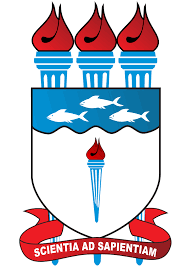 P r o f .   V i c t o r
G a m e   S h o w !
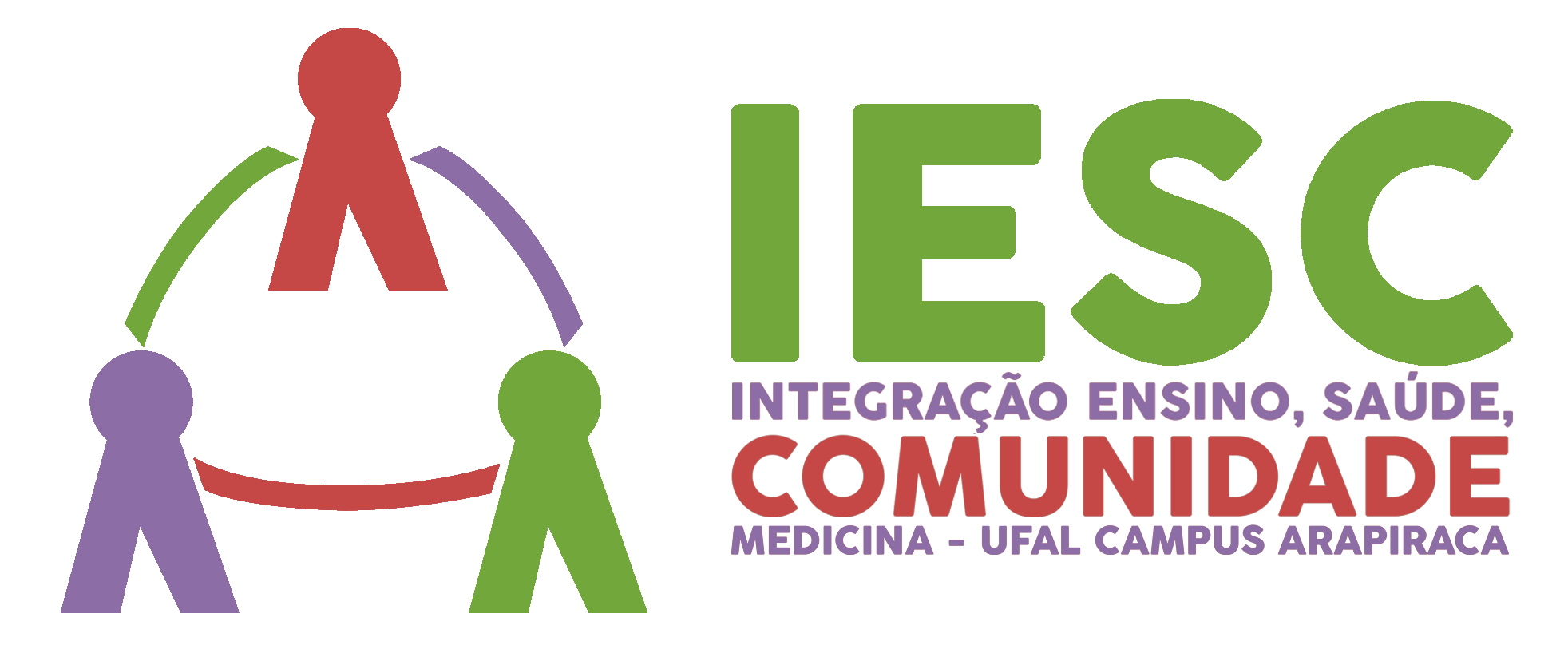 01 – “Estrebuchar”
a) Náusea e vômitos (R11)
b) Convulsão (R56)
c) Diarréia e gastroenterite de origem infecciosa presumível (A09)
d) Conjuntivite não especificada (H10.9)
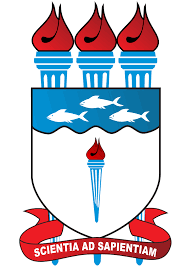 P r o f .   V i c t o r
G a m e   S h o w !
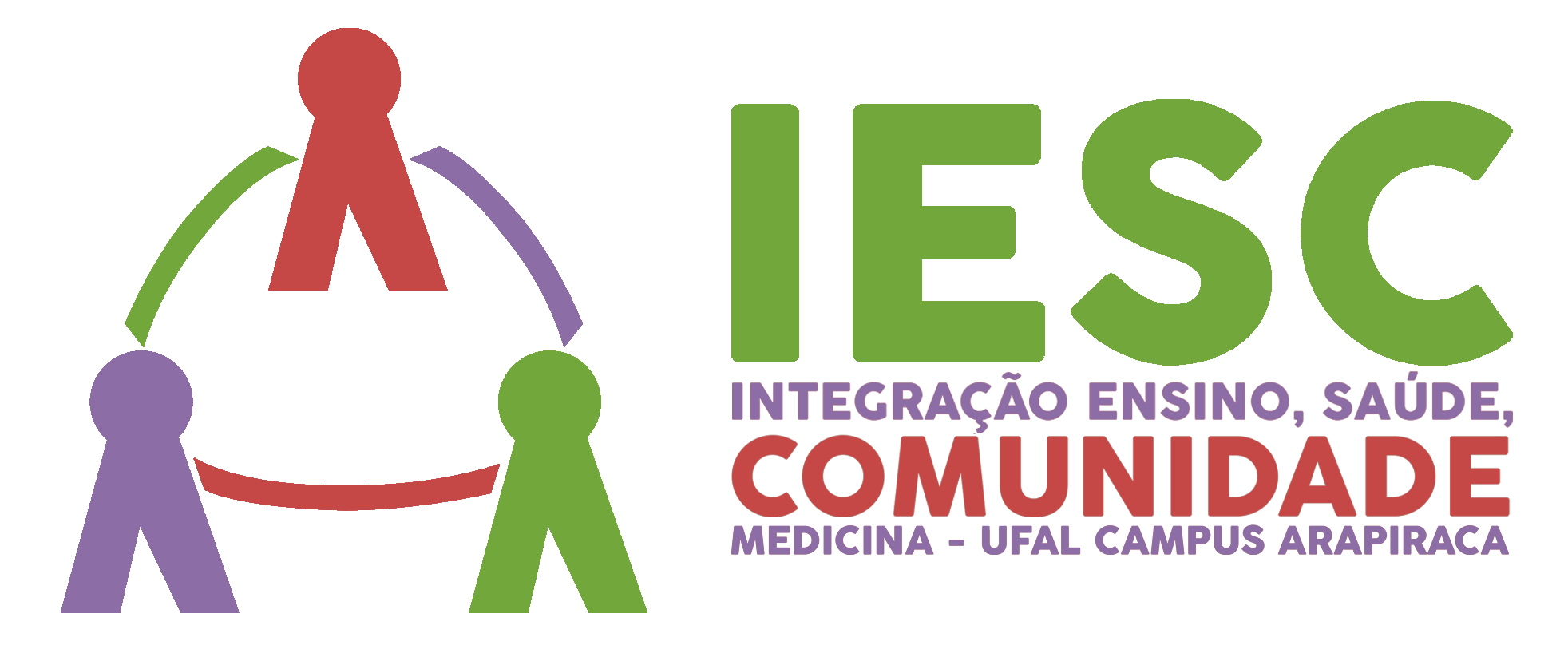 02 – “Desovado”
Transtornos do testículo e do epidídimo (N51.1)
Testículo não-descido (Q53)
 Caxumba/Parotidite epidêmica (B26)
Priapismo (N48.3)
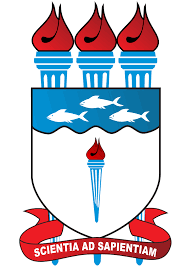 P r o f .   V i c t o r
G a m e   S h o w !
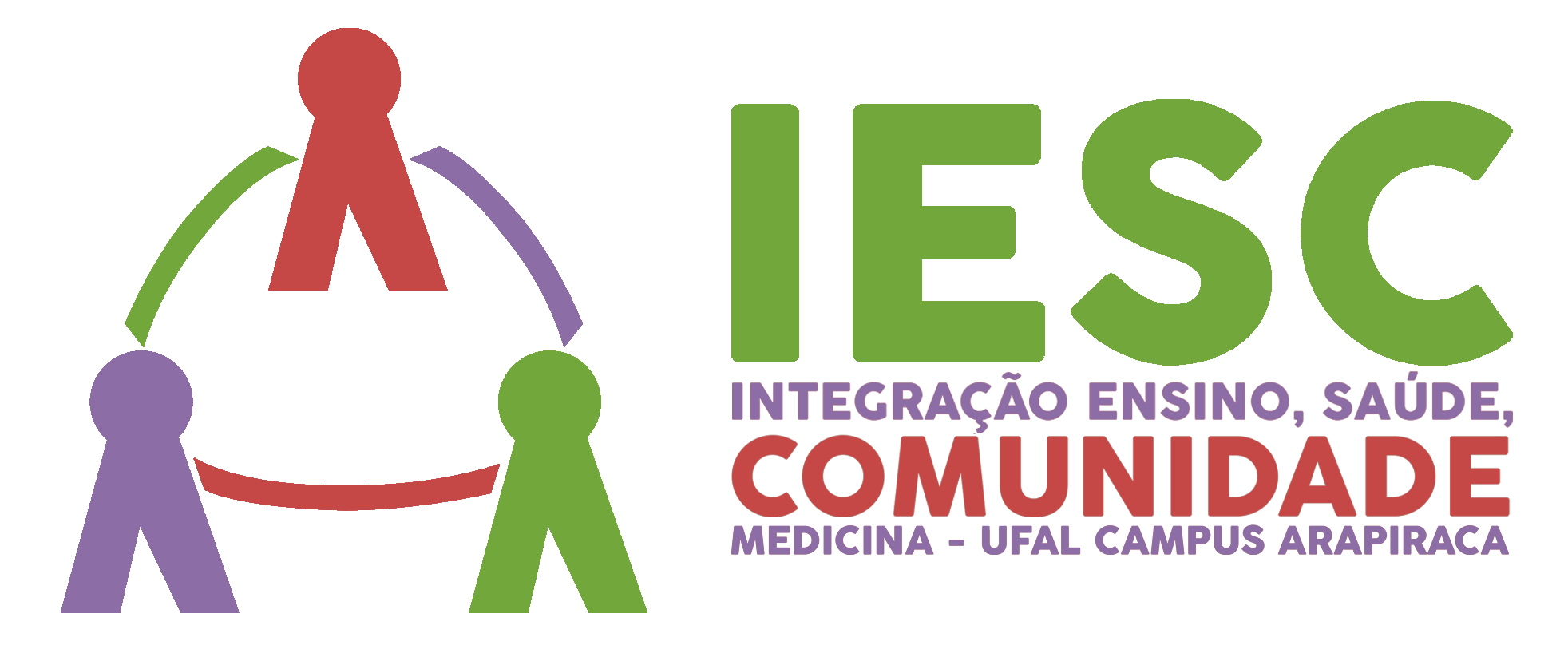 02 – “Bucho quebrado”
Hernia Iguinal (K40)
Náusea e vômitos (R11)
 Dor lombar baixa (M54.5)
Calculose do rim e do ureter (N20)
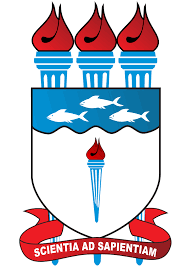 P r o f .   V i c t o r
G a m e   S h o w !
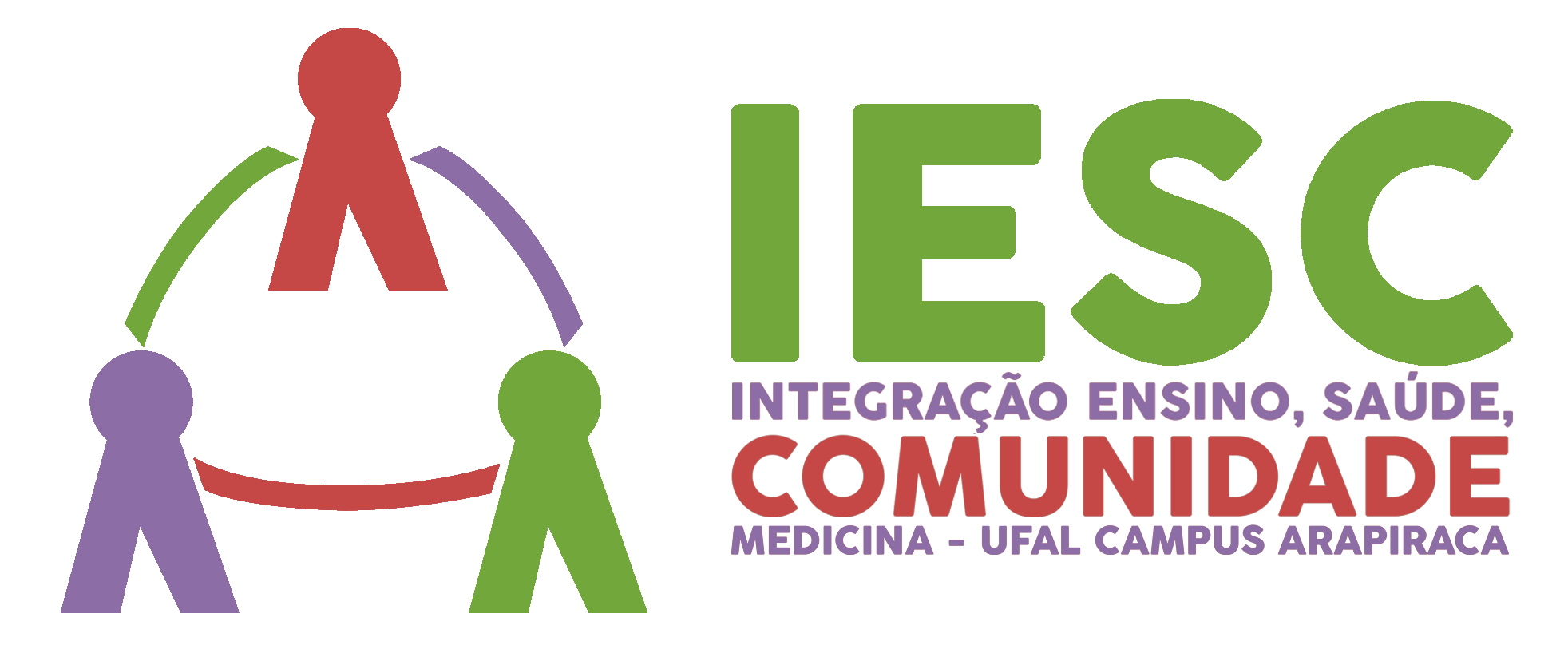 03 – “Azidume”
Náusea e vômitos (R11)
Flatulência e afecções correlatas (R14)
Dispepsia (K30)
Vaginite aguda (N76.0)
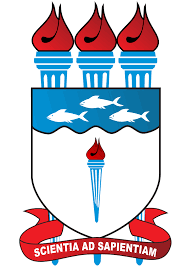 P r o f .   V i c t o r
G a m e   S h o w !
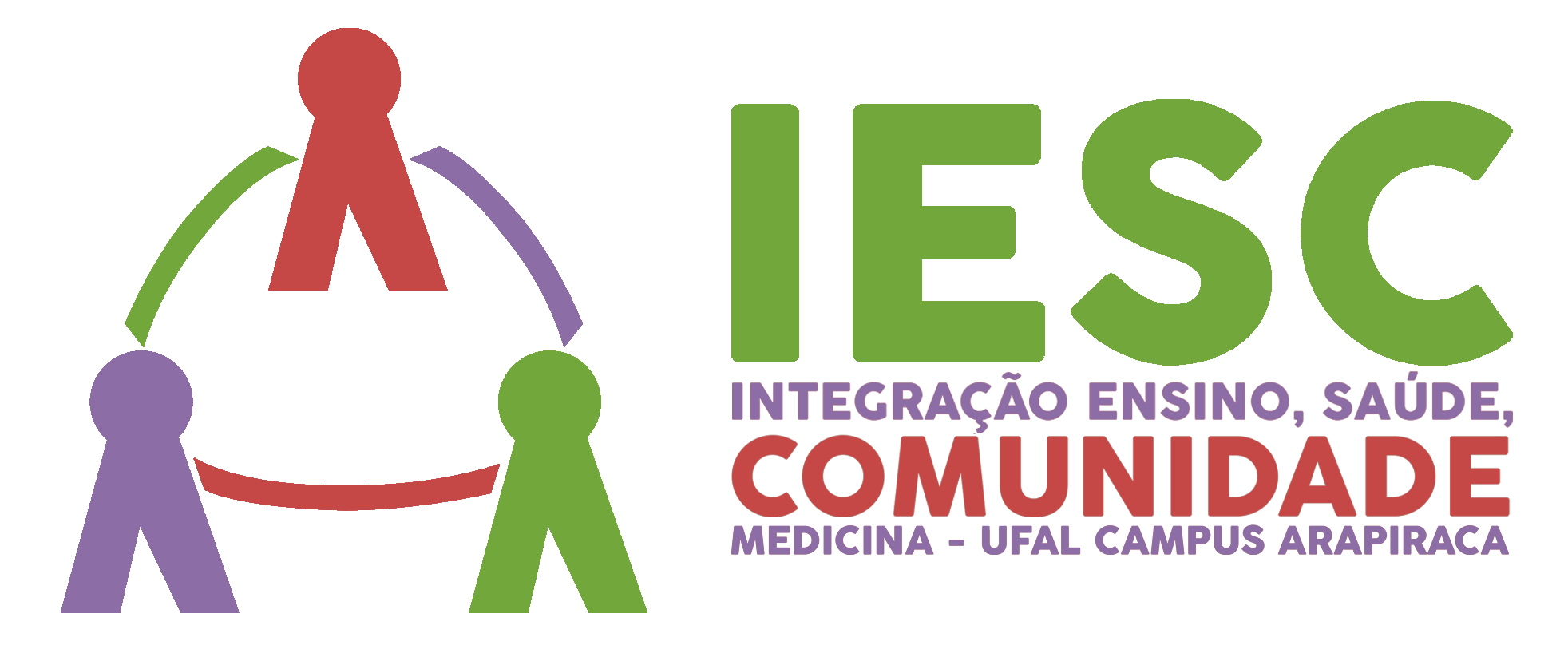 03 – “Vazando pelo pito”
Varizes (I83)
Derrame articular (M25.4)
Alterações da secreção salivar (K11.7)
 Diarréia e gastroenterite de origem infecciosa presumível (A09)
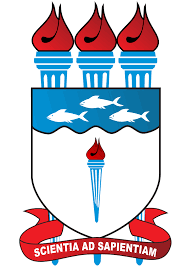 P r o f .   V i c t o r
G a m e   S h o w !
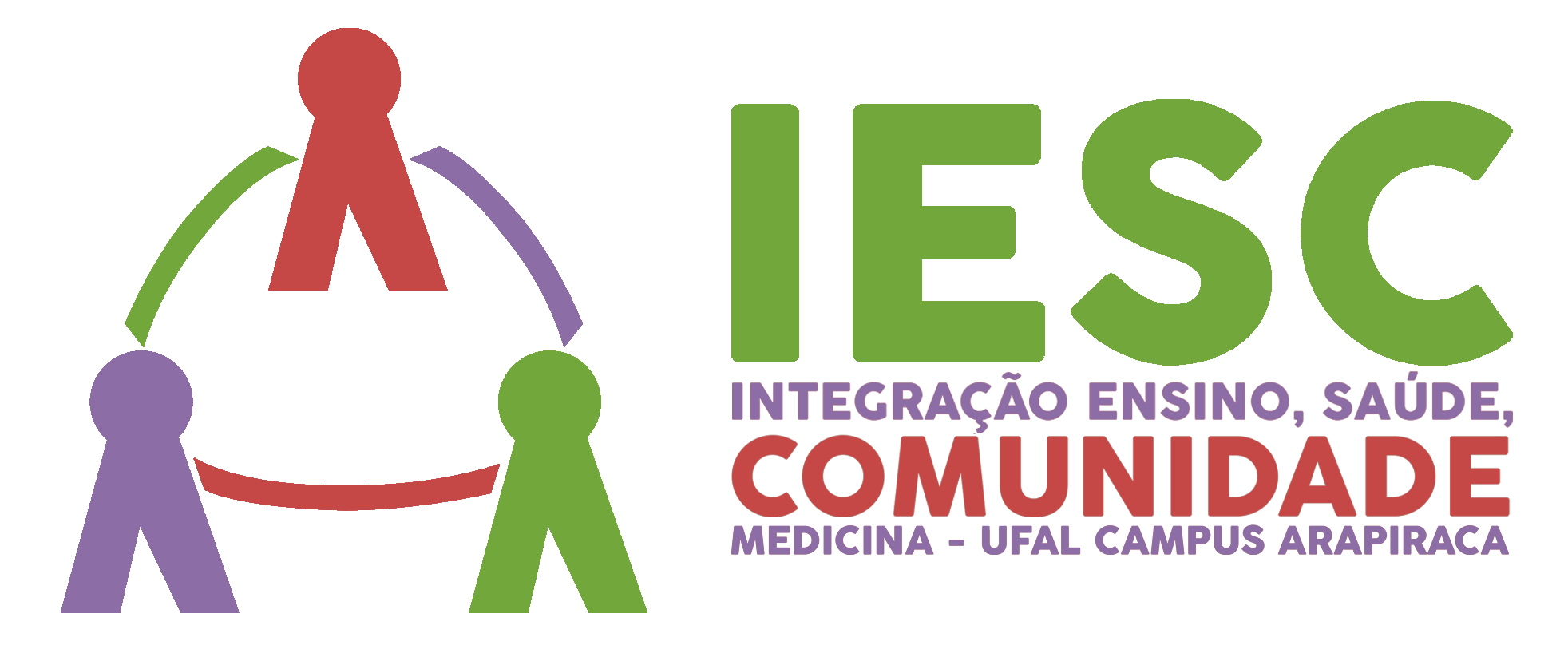 04 – “Comer carne de ovelha”
Infecção Alimentar (A05)
Relação Sexual
 Diarréia e gastroenterite de origem infecciosa presumível (A09)
Dilatação aguda do estômago  (K31.0)
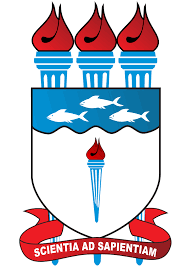 P r o f .   V i c t o r
G a m e   S h o w !
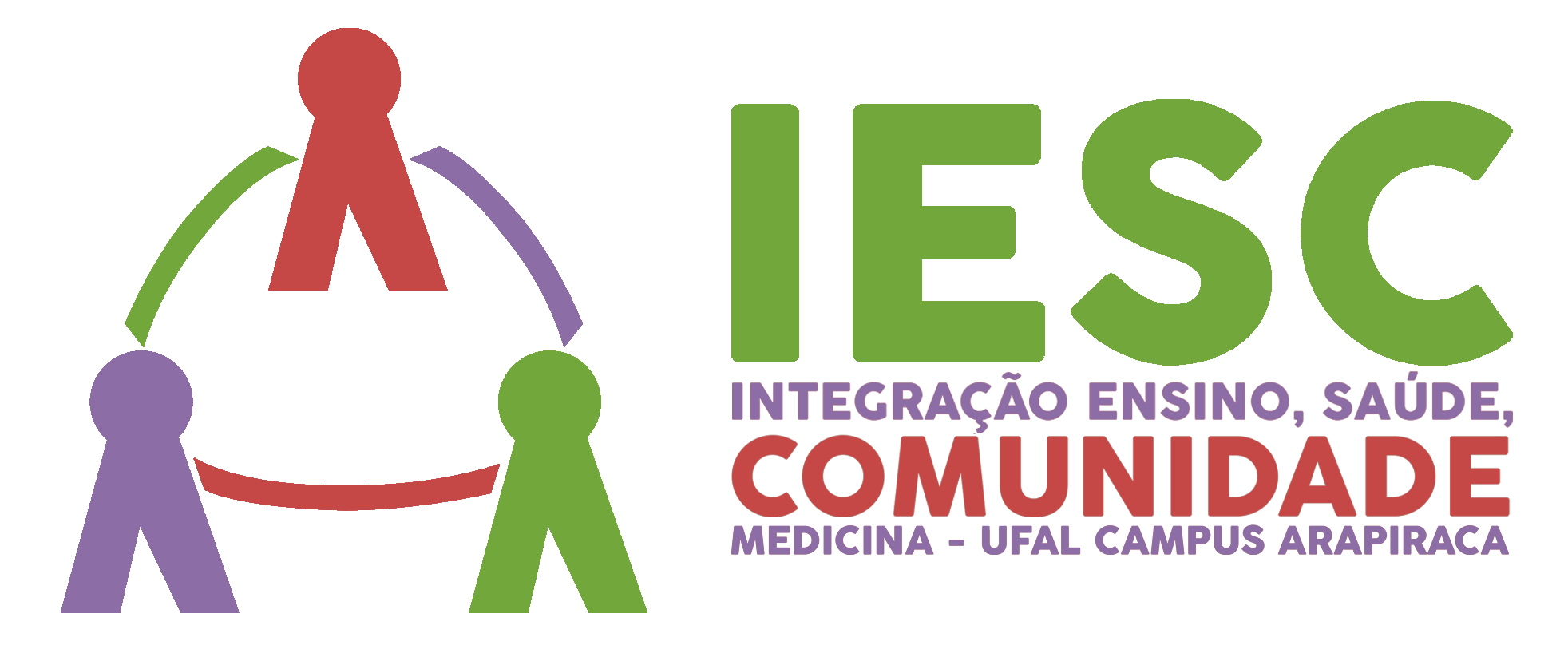 04 – “Maria Preta”
Foliculite (L66.2)
Leuconíquia (Q84.4)
Manchas café-com-leite (L81.3)
Melasma/Cloasma (L81.1)
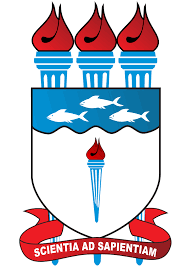 P r o f .   V i c t o r
G a m e   S h o w !
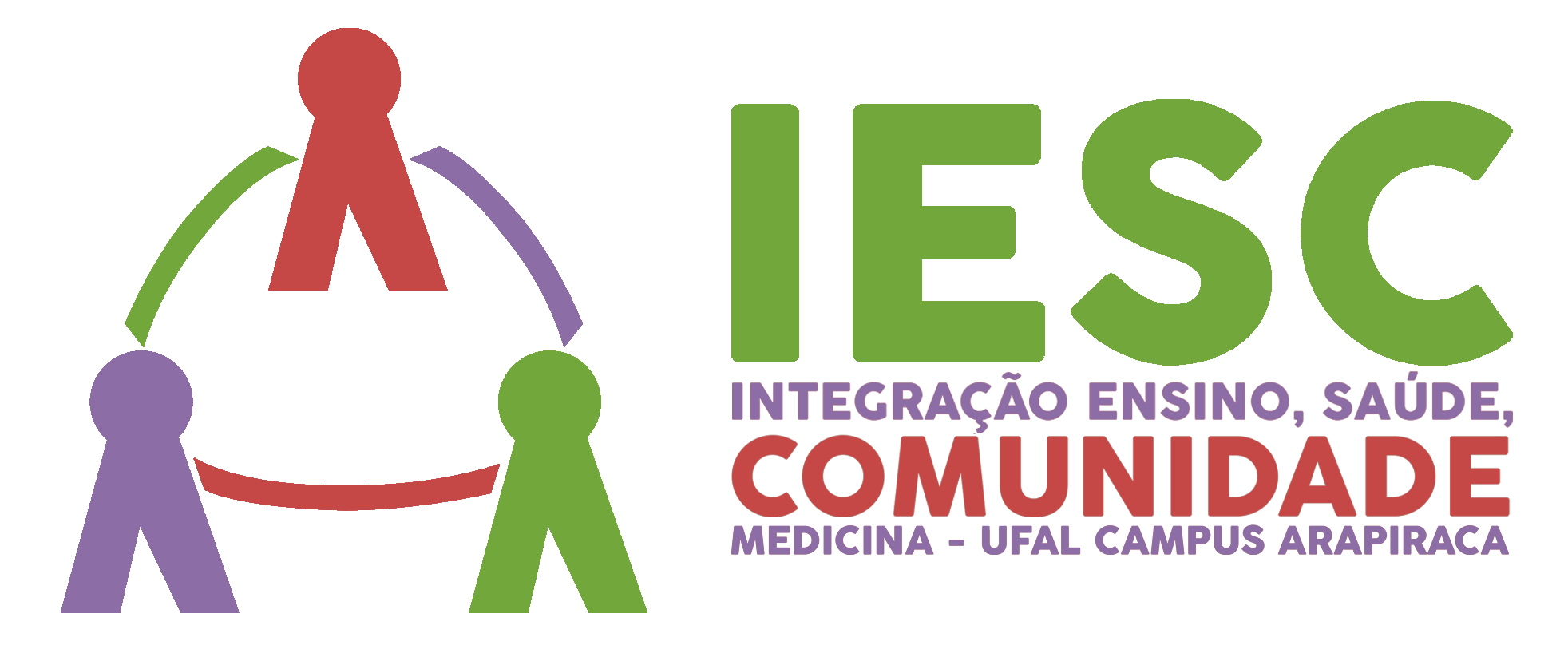 05 – “Espinhela Caída”
Osteoporose sem fratura patológica (M81)
Síndrome da junção condrocostal – Tietze (M94.0)
Esporão do calcâneo (M77.3)
Osteofito (M25.7)
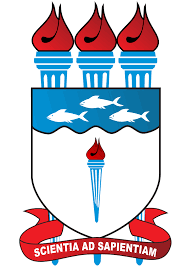 P r o f .   V i c t o r
G a m e   S h o w !
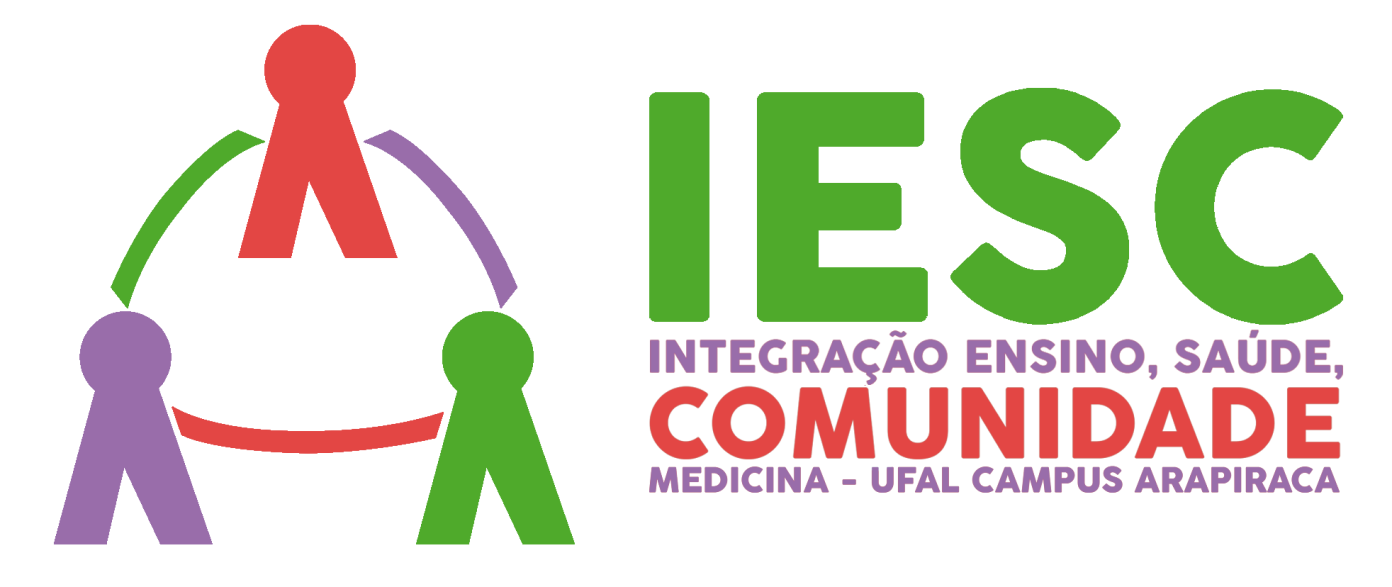 05 – Usuário referiu um “Amarelo”. O que significa?
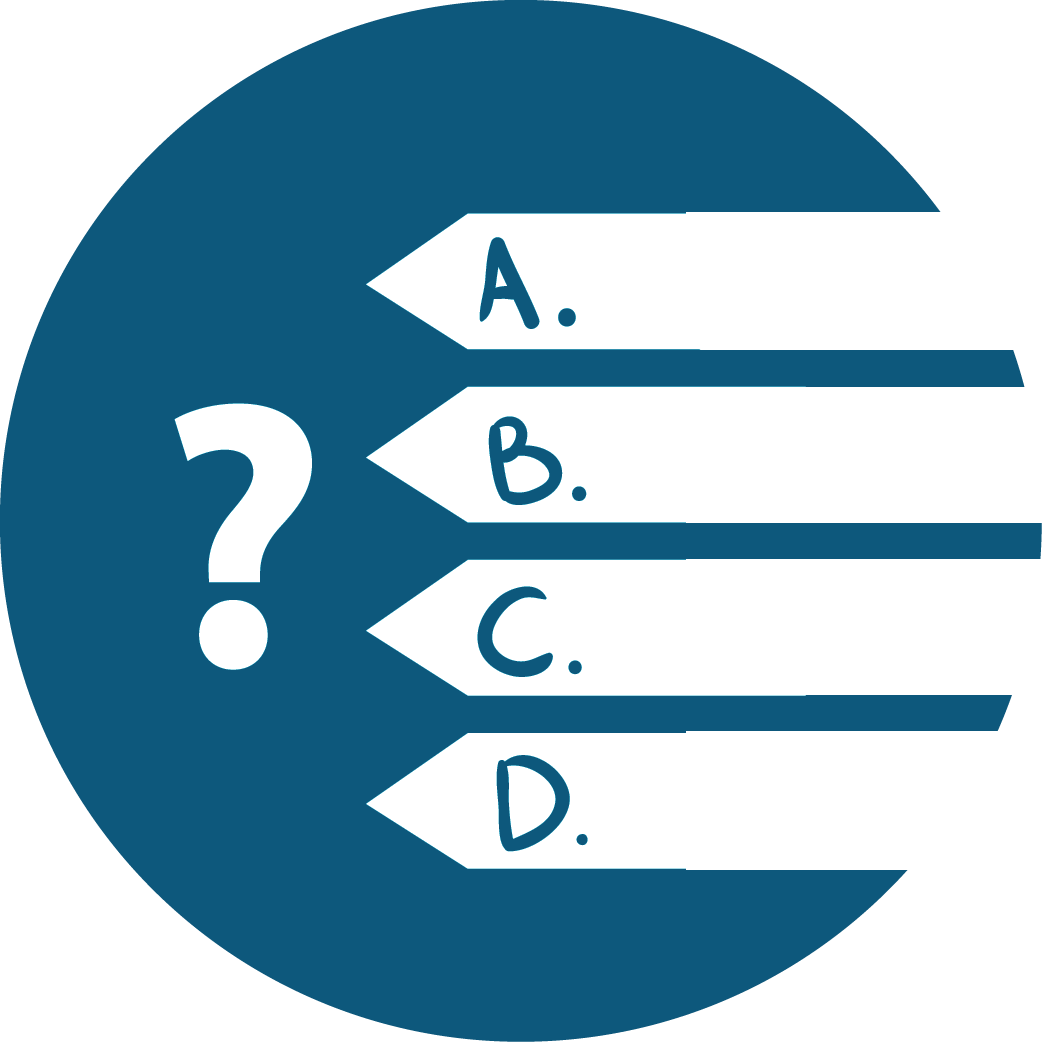 Diabetes mellitus insulino-dependente E10
Icterícia não especificada R17
Ancilostomose B76.0
Outras micoses superficiais especificadas B49
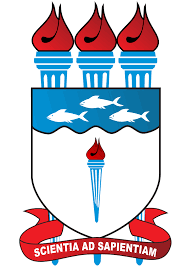 P r o f .   V i c t o r    G a m e   S h o w !
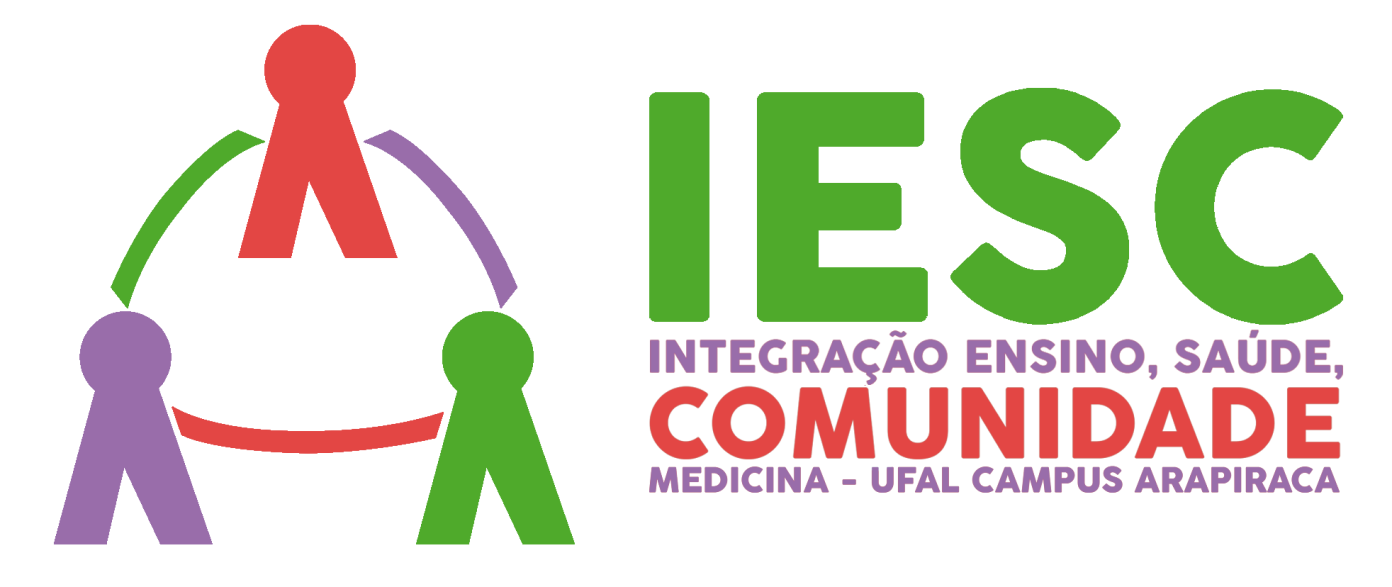 06 – Usuário referiu “Andaço”. O que significa?
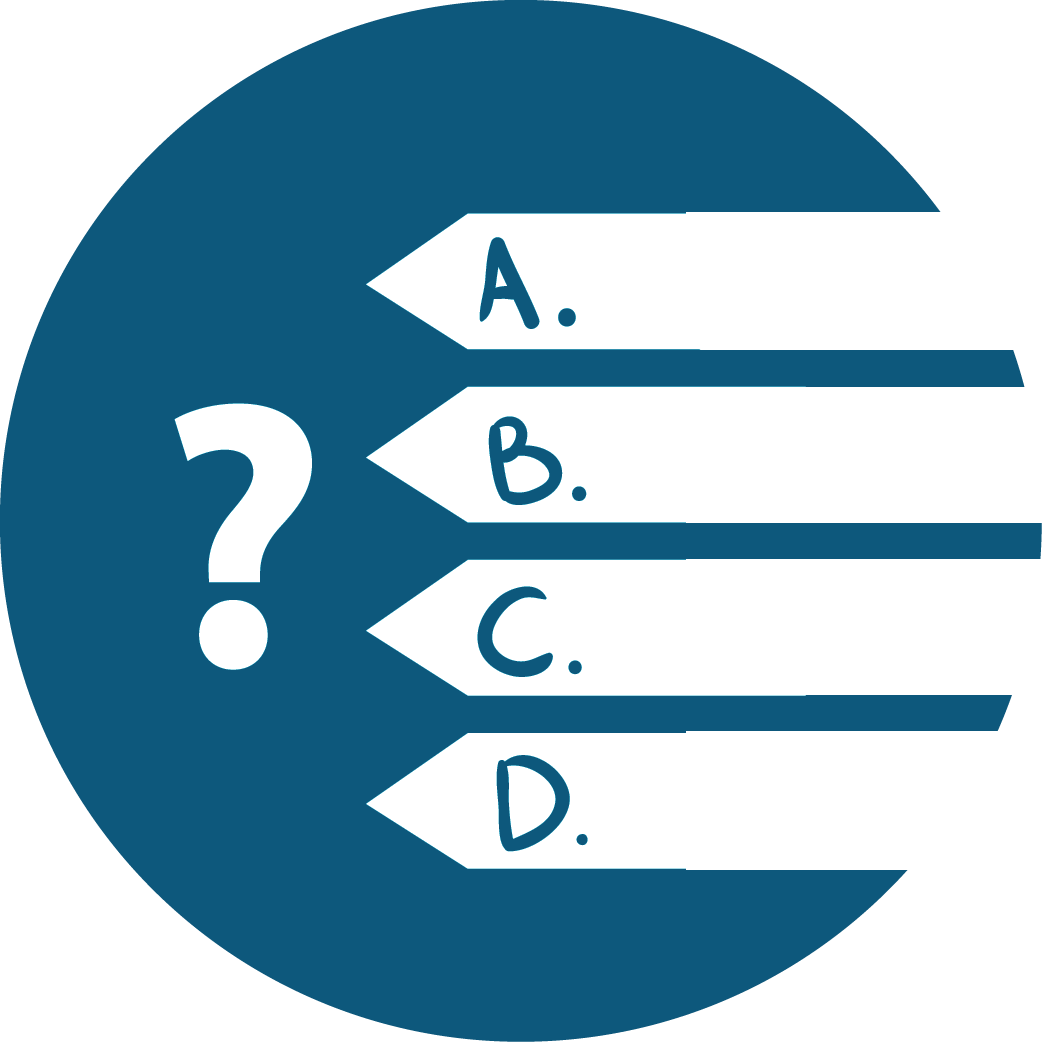 Dor articular. M25.5
Diarréia e gastroenterite de origem infecciosa presumível A09
Paraplegia não especificada G82.2
Diabetes mellitus insulino-dependente - com complicações circulatórias periféricas E10.50
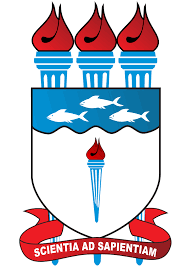 P r o f .   V i c t o r    G a m e   S h o w !
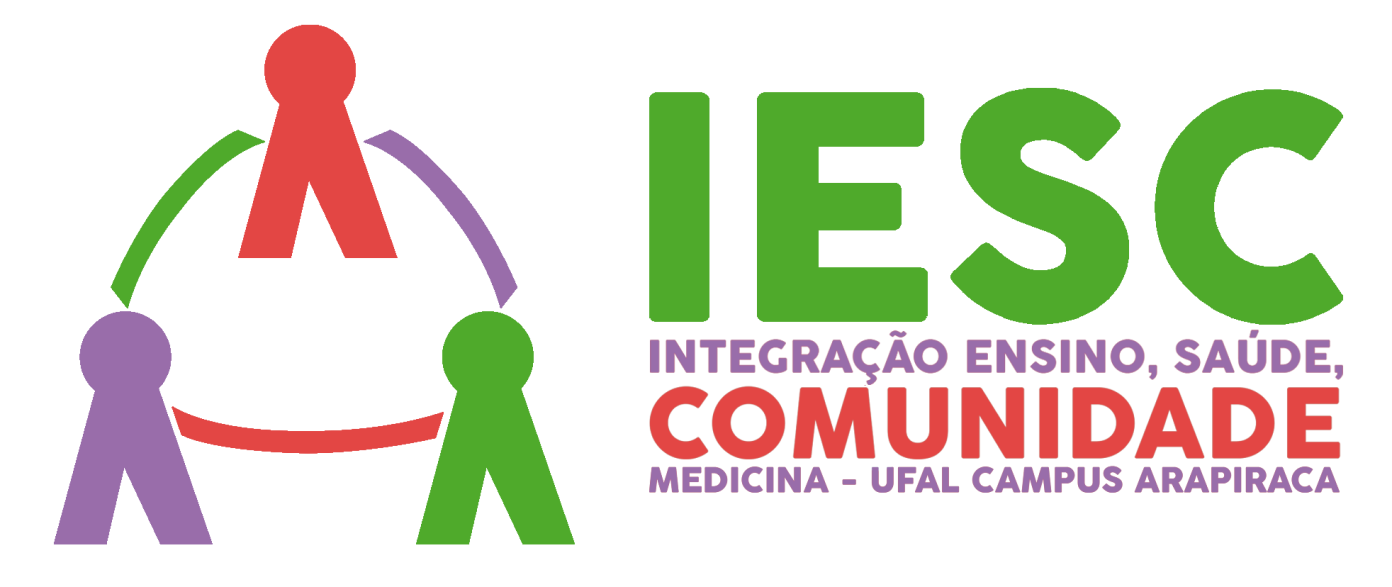 06- Usuário referiu “Curuba”. O que significa?
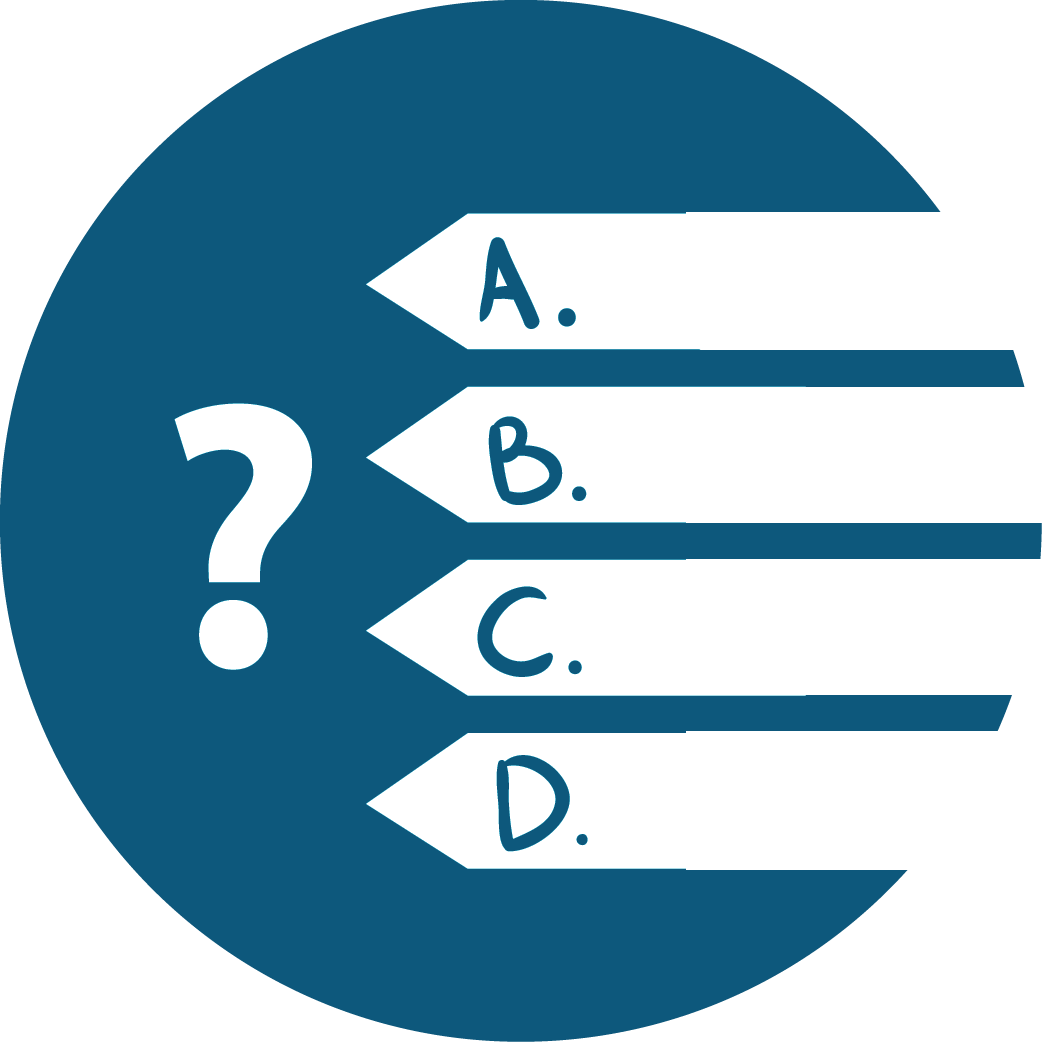 Coceira
Vermelhidão na pele
Queimadura de sol
Diarréia
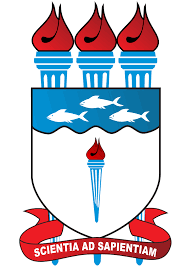 P r o f .   V i c t o r    G a m e   S h o w !
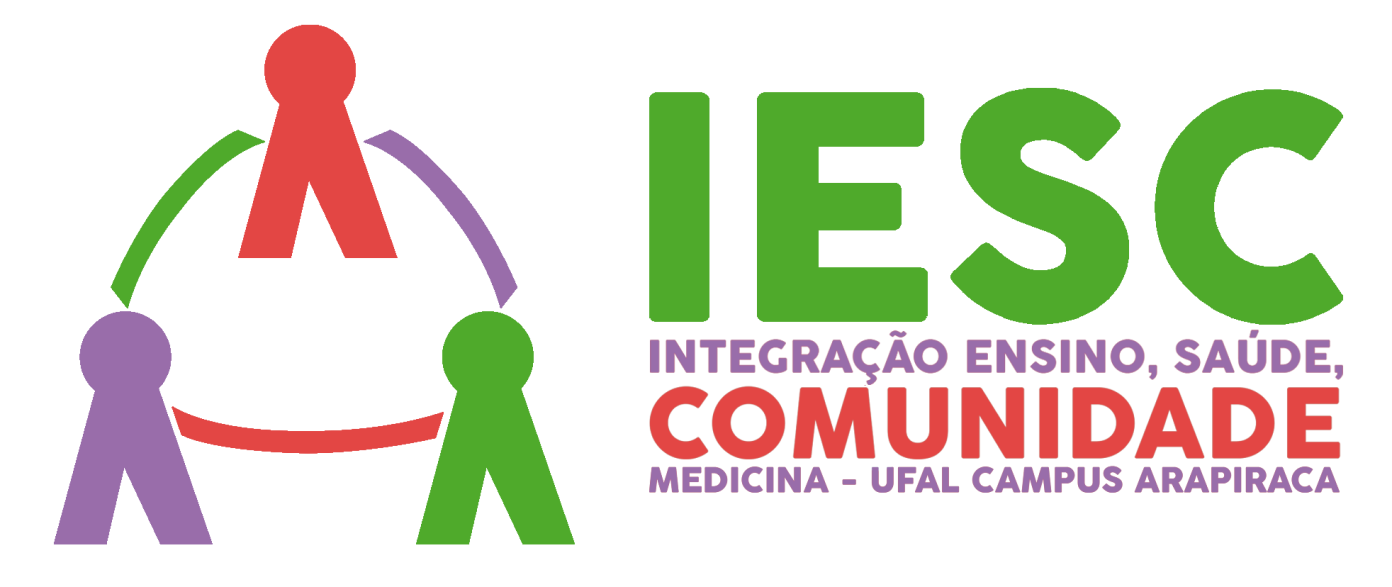 07- Usuário referiu “Boqueira”. O que significa?
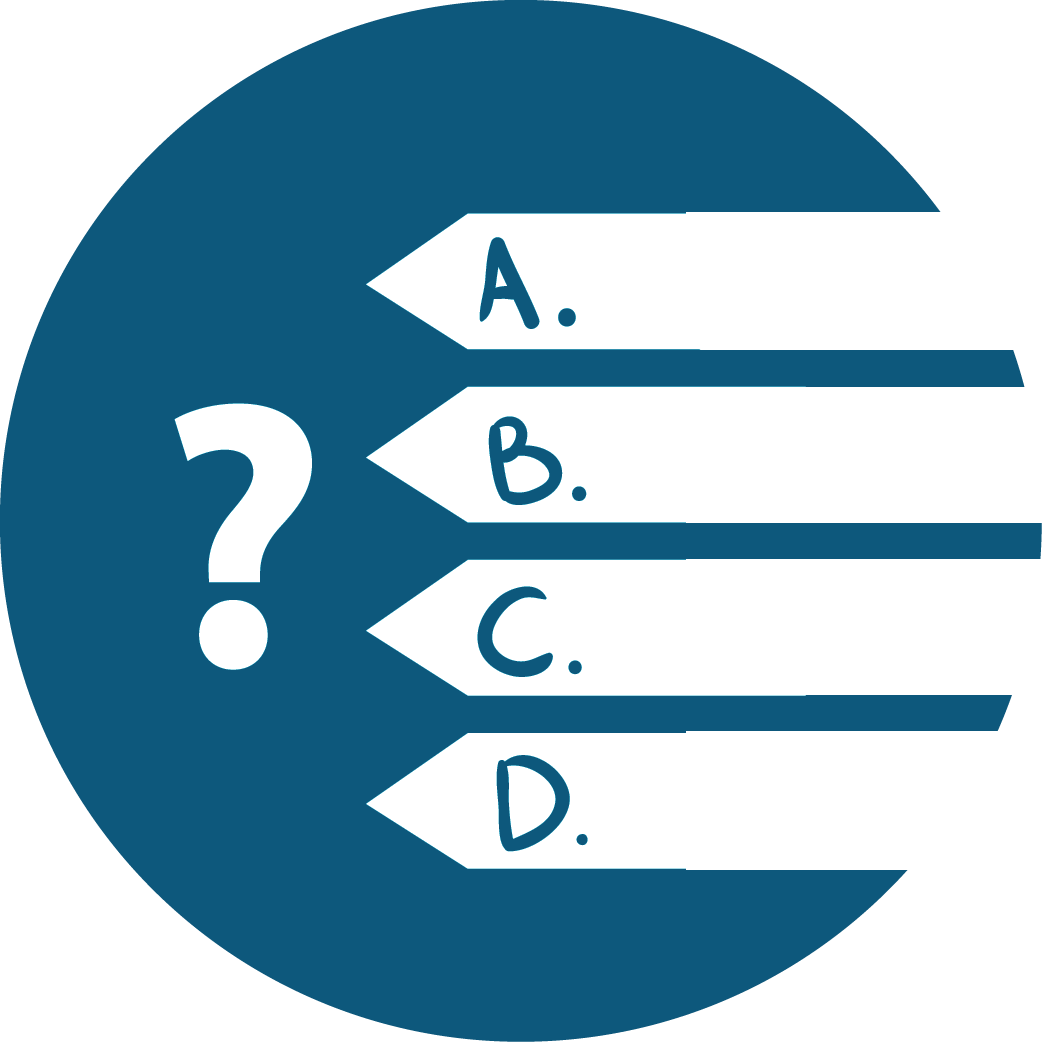 Ferida na boca
Herpes Labial
Sapinho
Aftas
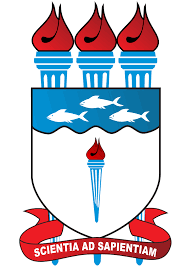 P r o f .   V i c t o r    G a m e   S h o w !
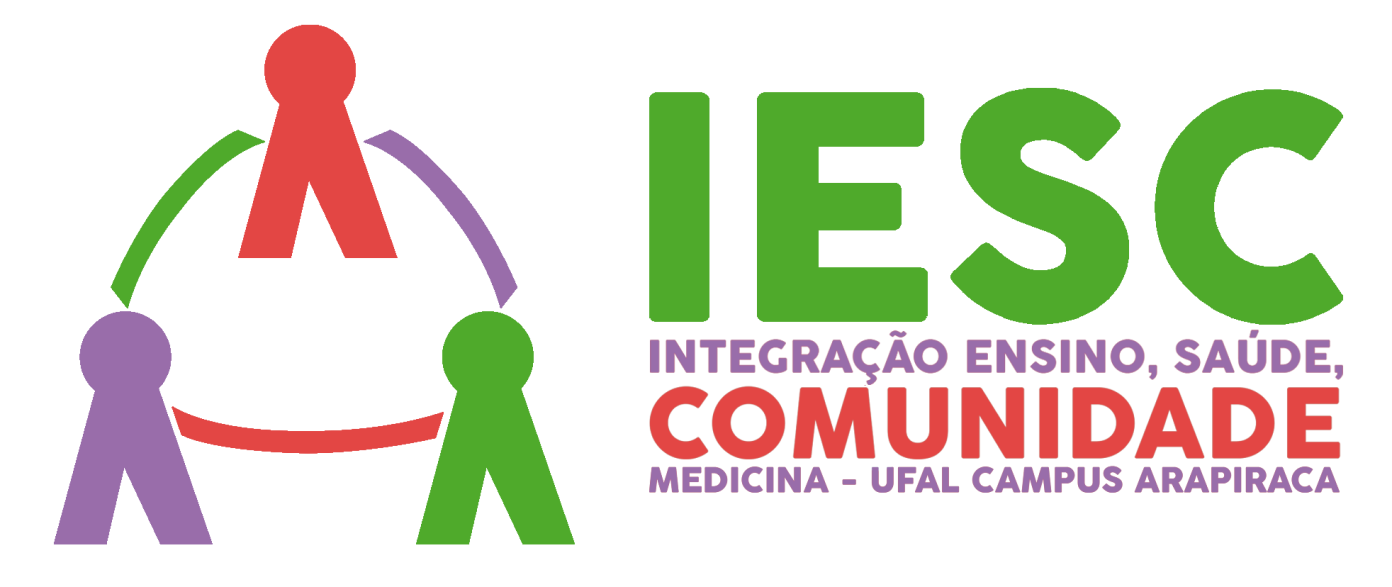 07- Usuário referiu estar “Empolado”. O que significa?
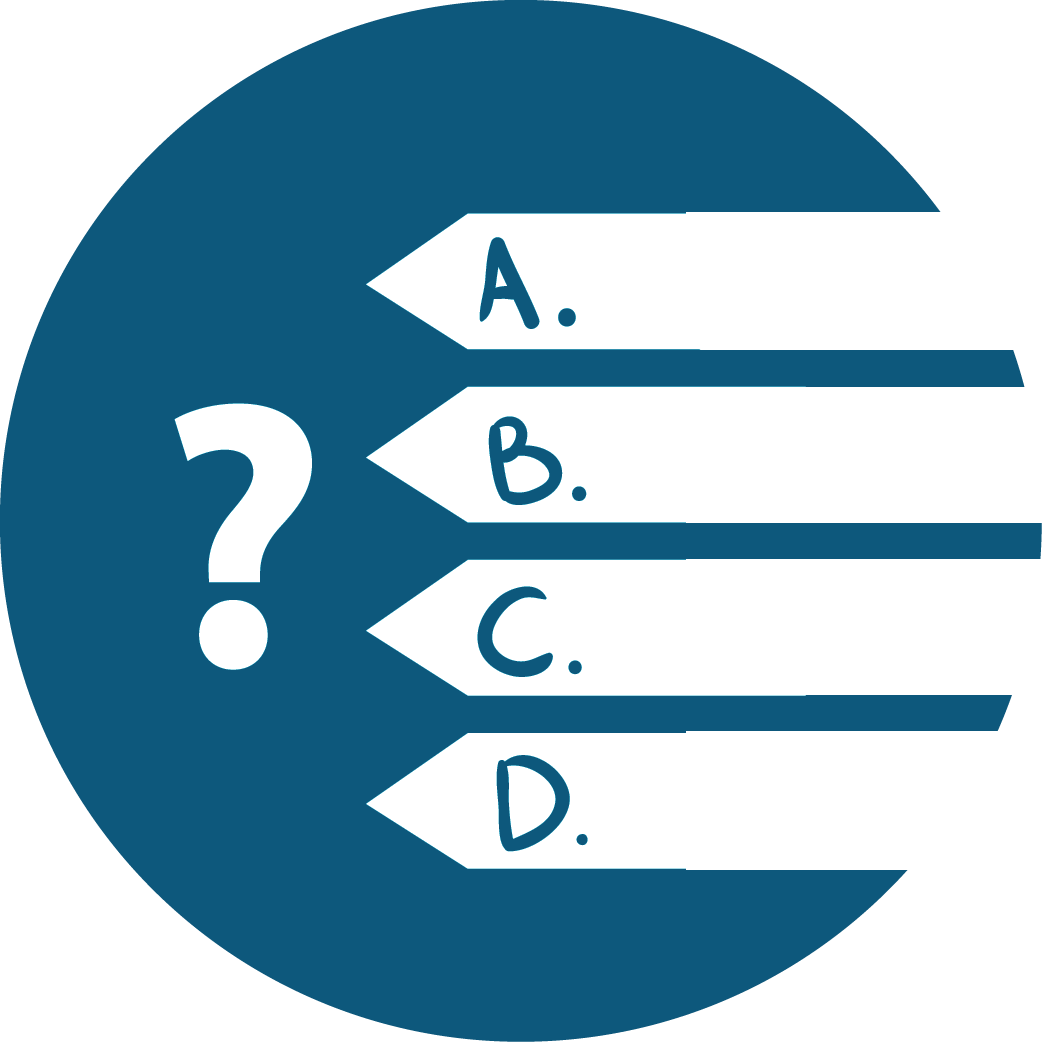 Alergia na Pele
Nariz entupido
Problema no estômago
Dor de cabeça
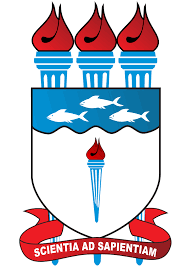 P r o f .   V i c t o r    G a m e   S h o w !
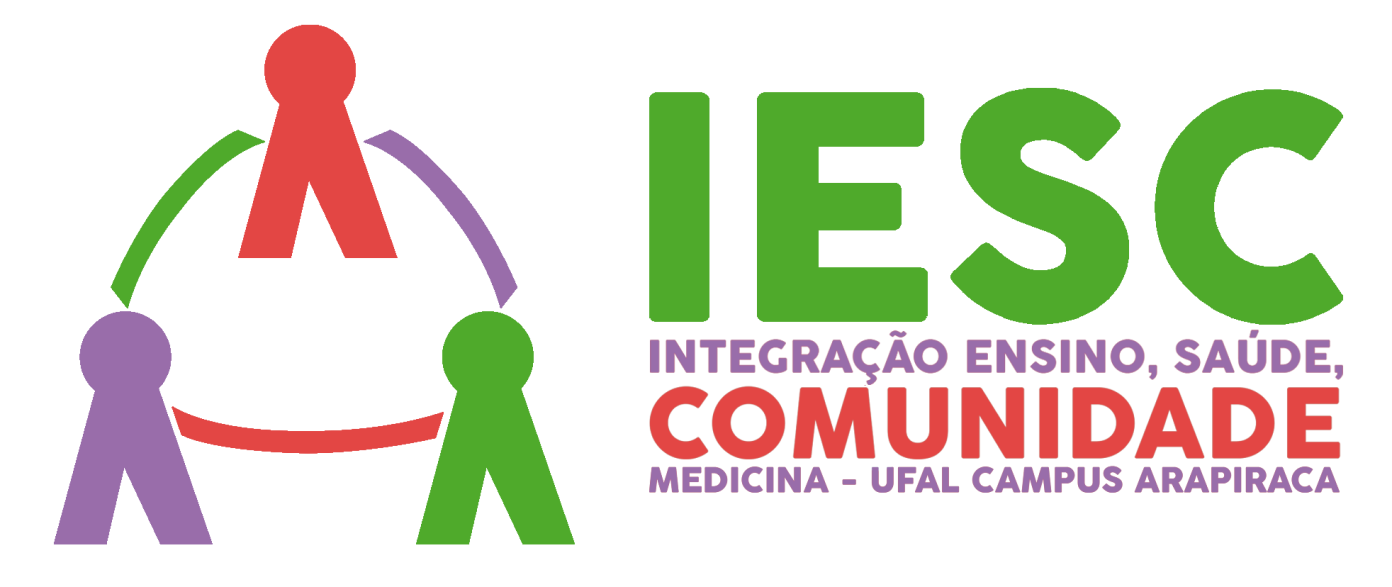 08- “Tô puxando”. O que significa?
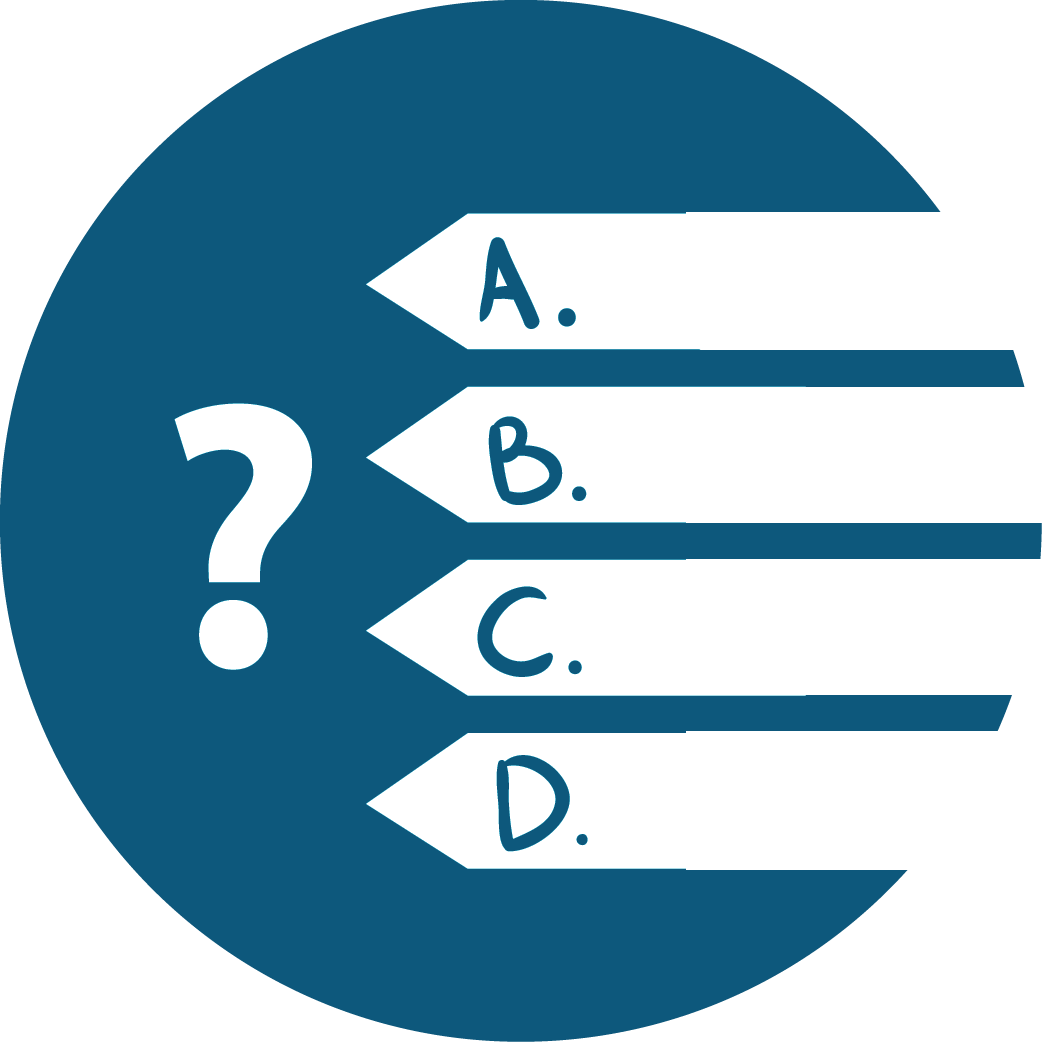 Insônia  4:20am
Tremor nos músculos
Cansaço extremo
Falta de ar
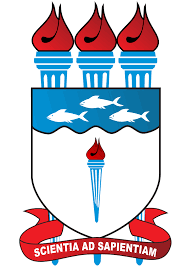 P r o f .   V i c t o r    G a m e   S h o w !
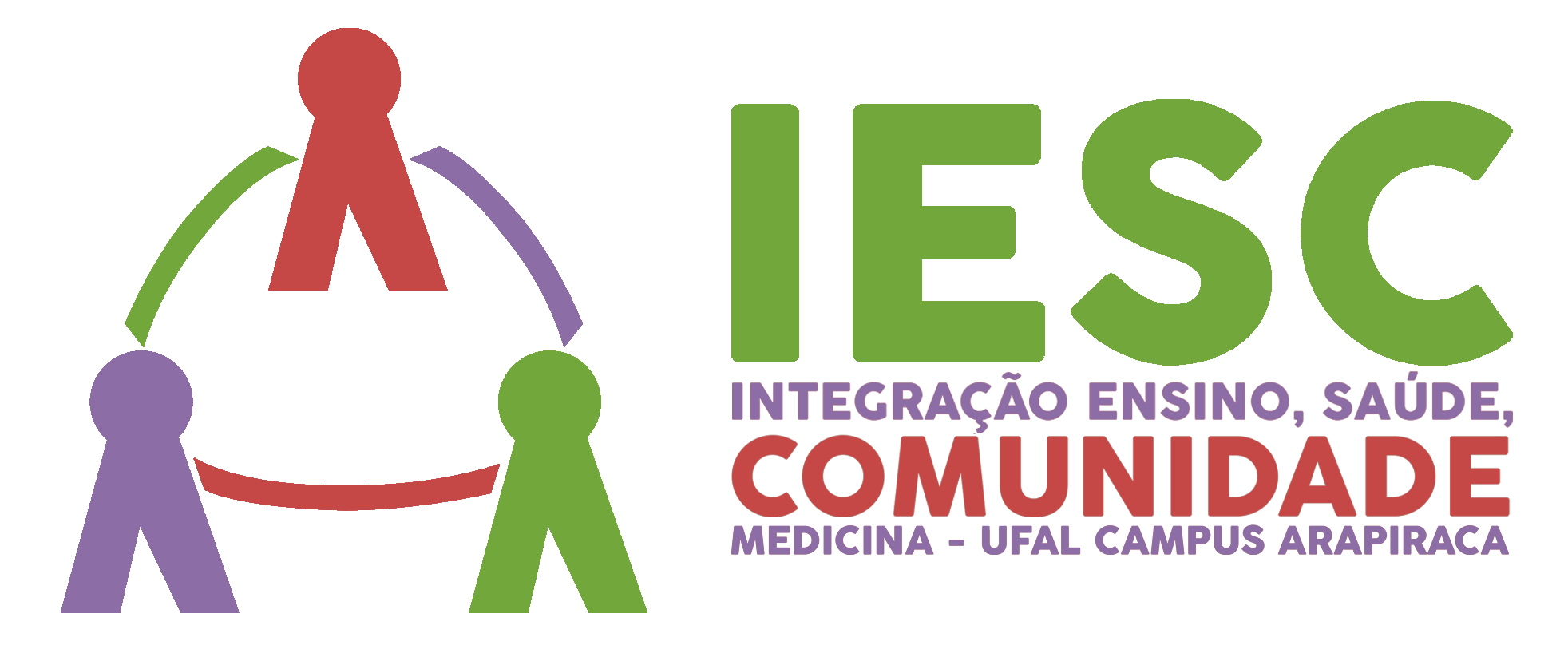 08 – “Dr. tô embrulhada!” 
			a) Dor nas costas 
			b) Má digestão
			c) Alergia de pele
			d) Grávida
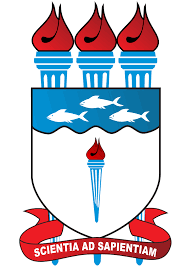 P r o f .   V i c t o r
G a m e   S h o w !
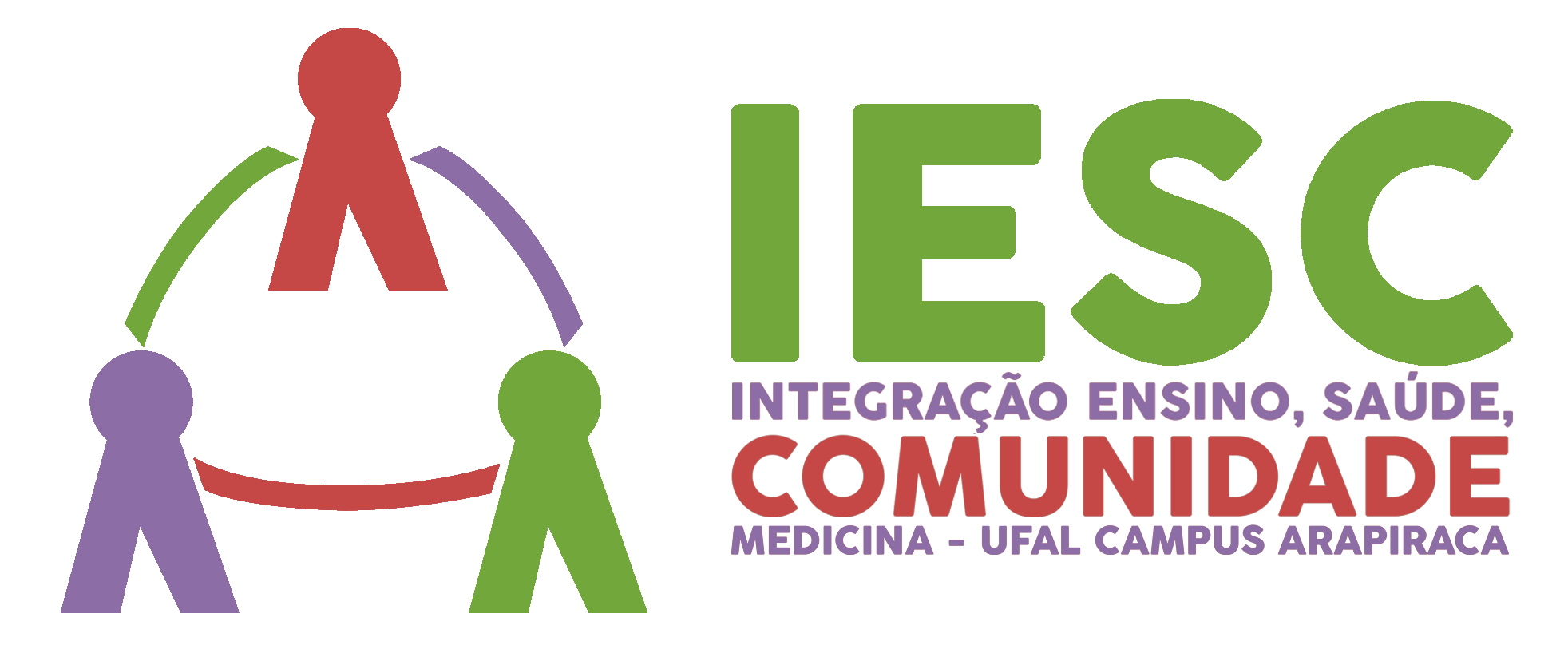 09 – “Murrinha”:

Falta de Ar
Cansaço
Inchaço
Dor no corpo todo
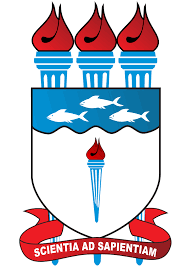 P r o f .   V i c t o r
G a m e   S h o w !
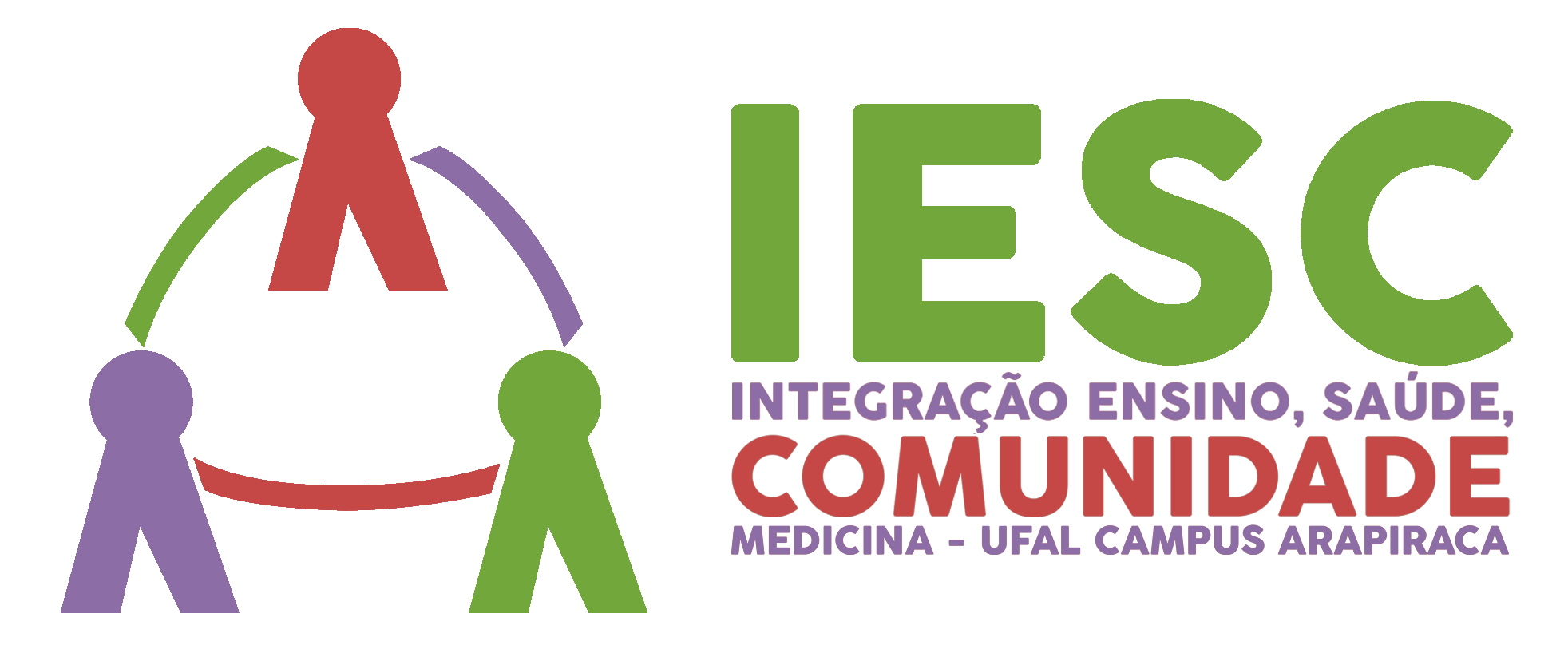 09 – “Russara”:

Tosse
Coceira
Descamação da pele
Ansiedade
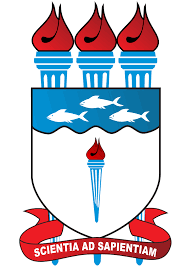 P r o f .   V i c t o r
G a m e   S h o w !
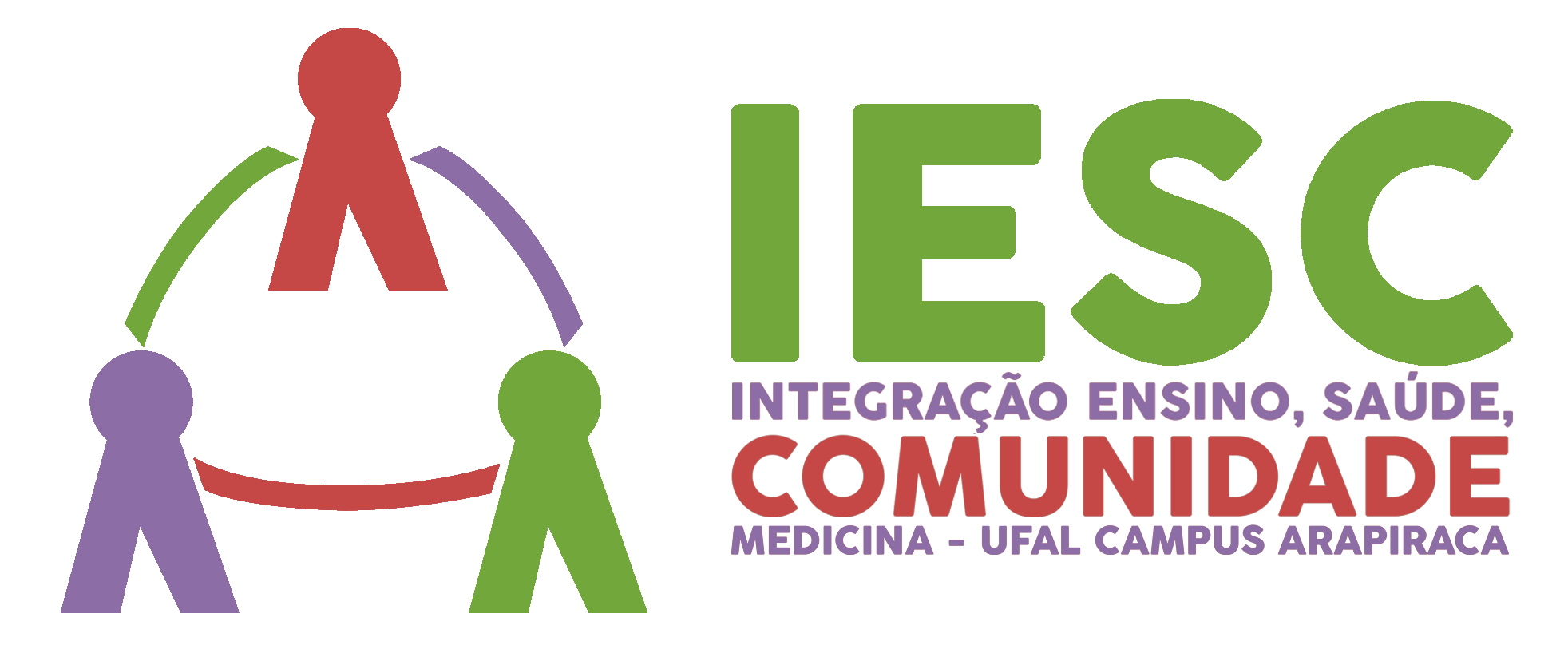 10 – “Pilora”
Cansaço
Coceira
Desmaio
infecção por Helicobacter pylori
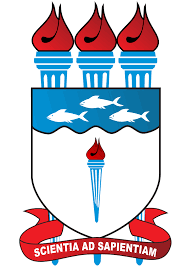 P r o f .   V i c t o r
G a m e   S h o w !
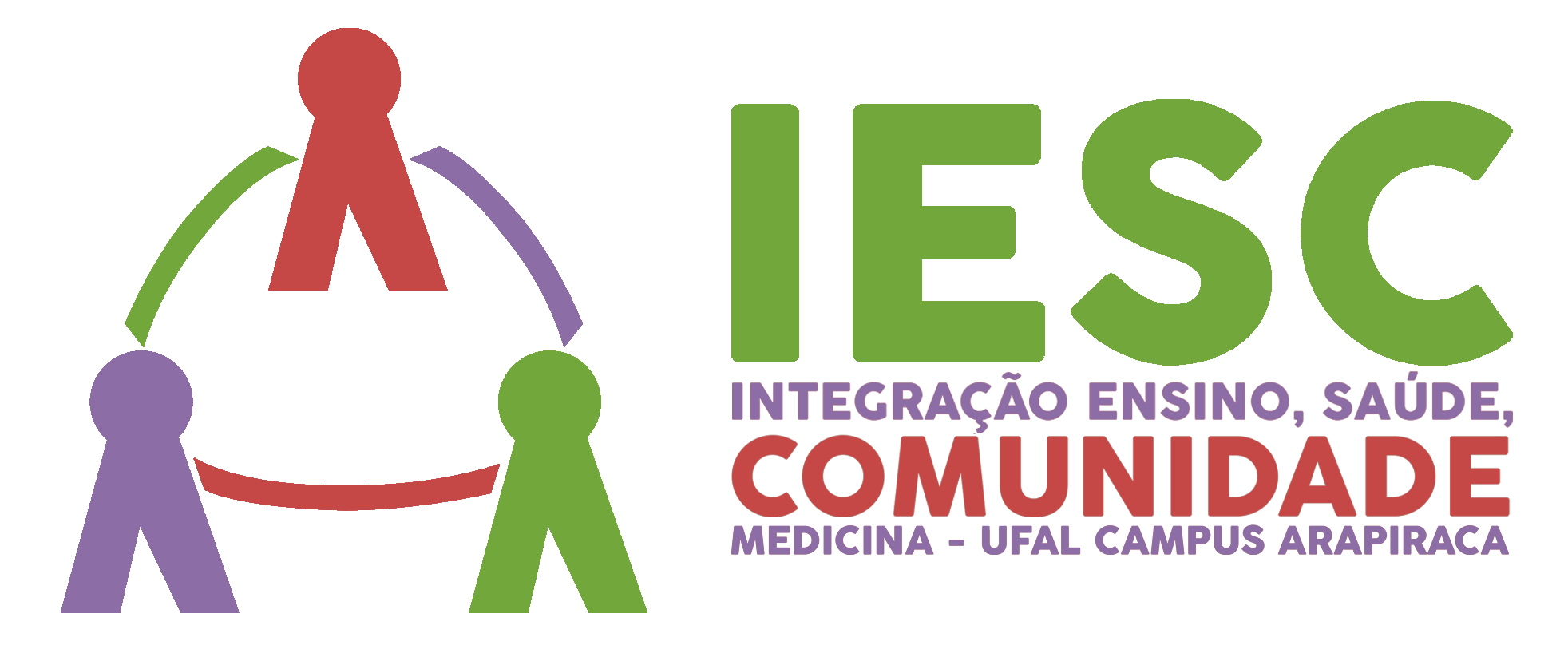 10 – “Fininha”:
Enjoo
Urticária
Diarréia
Verme
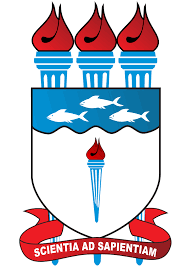 P r o f .   V i c t o r
G a m e   S h o w !
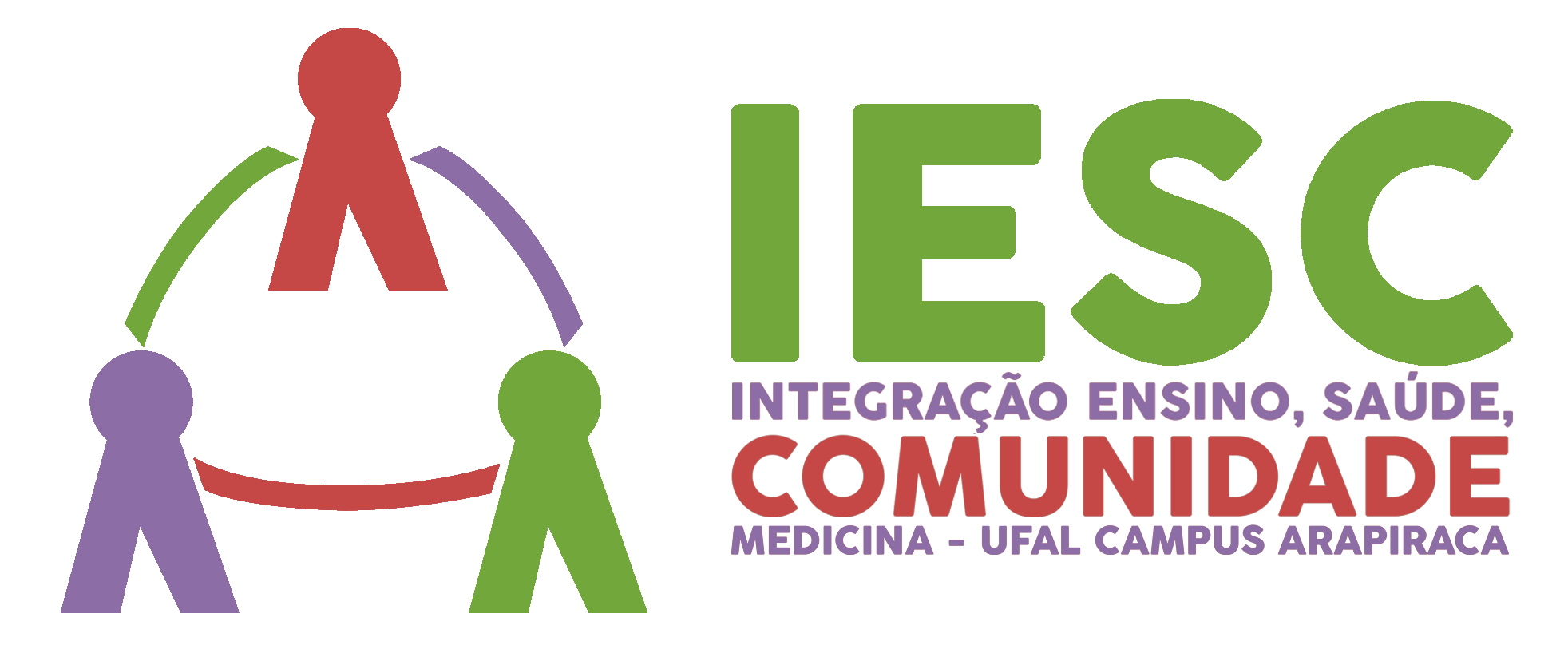 11 – “Pustema”
Inflamação da pele
Prisão de ventre
Enjoo
Desmaio
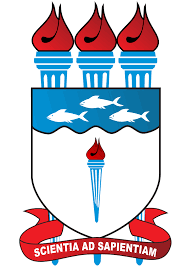 P r o f .   V i c t o r
G a m e   S h o w !
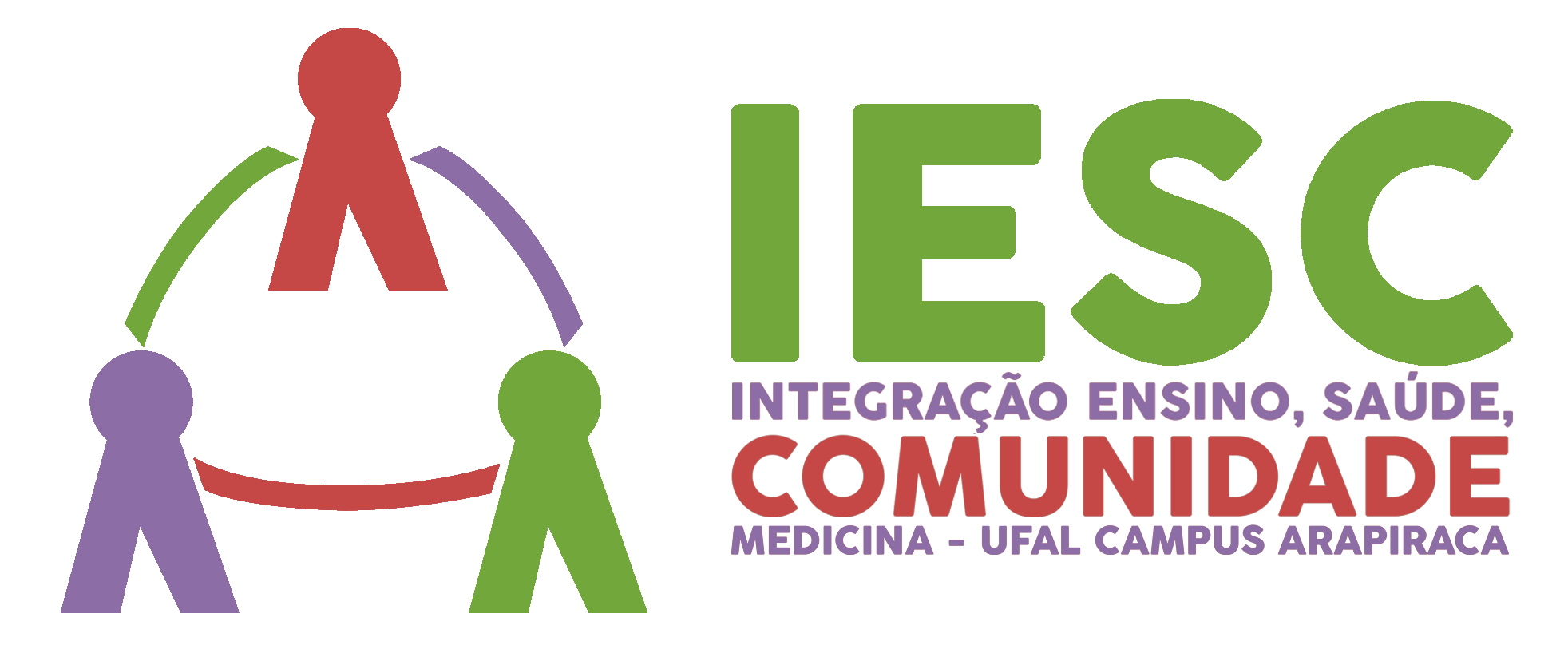 11 – “Doença do Mundo”
IST (A64)
Influenza (J11)
Conjuntivite não especificada (H10.9)
Hanseníase (A30)
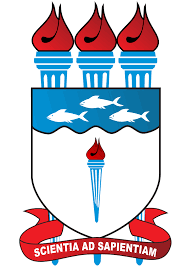 P r o f .   V i c t o r
G a m e   S h o w !